Summary of service provider complaint report:Casey AMHS
2019-20
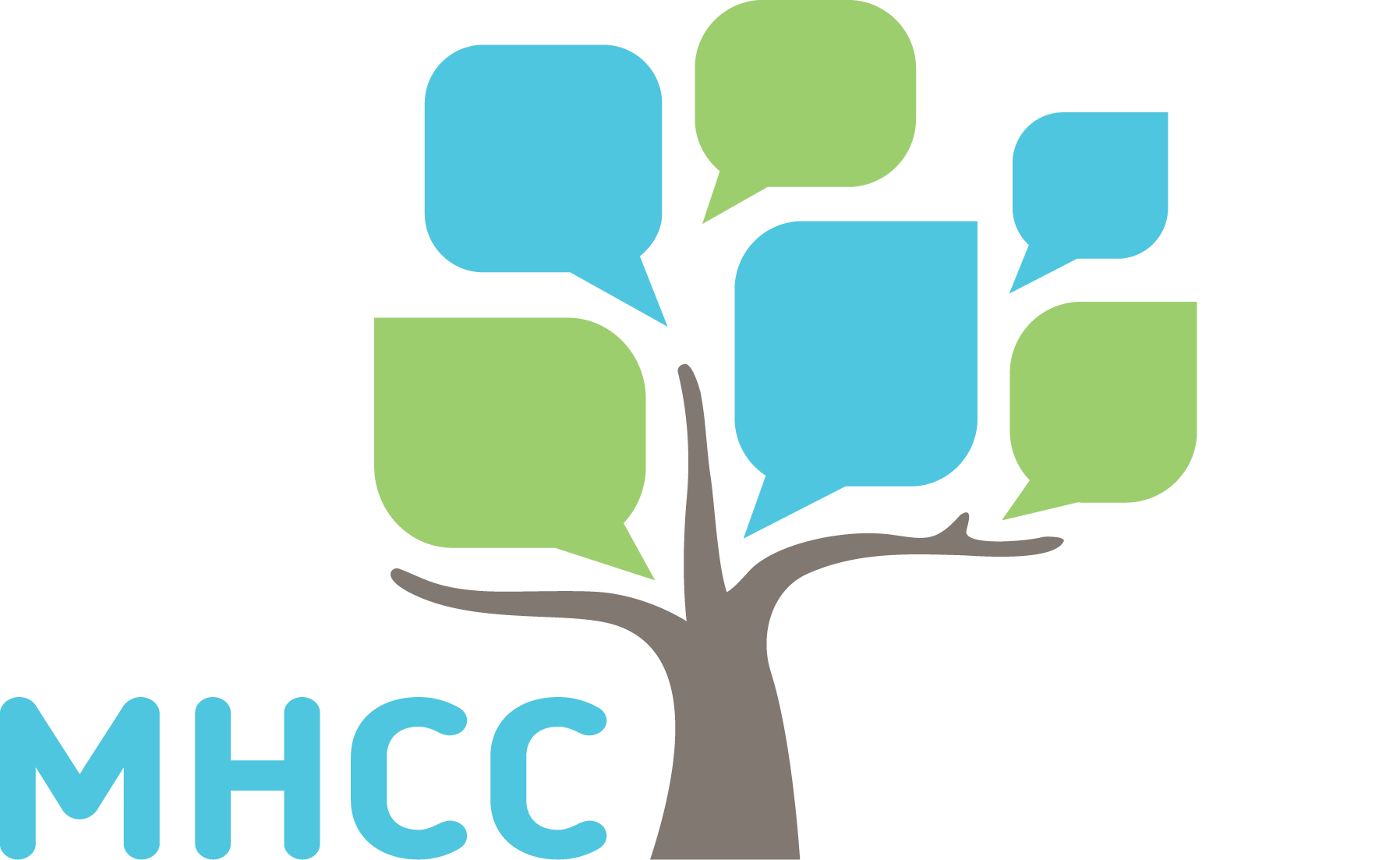 Introduction
Purpose
The purpose of this summary presentation is to showcase key data about complaints made to the MHCC about the service, as well as complaints made directly to the service.
This summary outlines a range of complaints statistics, including who complainants are, what issues are raised, and how the complaints are resolved.
Interpreting the data
Caution should be used when drawing conclusions from relative numbers of complaints reported by services.
High numbers of complaints reported by services may represent effective complaints reporting processes, a positive complaints culture and/or demonstrate high numbers of issues experienced by people who use the service. 
Conversely, low numbers of complaints may indicate issues with the recording of complaints or the service’s approach to complaints, or a high level of satisfaction with the service.
Complaints represent people's experience, and a sign of a positive complaints culture would be higher numbers of complaints to services and lower number of complaints to the MHCC, reflecting that people feel confident to raise their concerns with the service.
The role of the MHCC
The MHCC collates and analyses complaints data about public mental health services to:
identify key themes and emerging issues across the sector
gain insights into the concerns/experiences of consumers, families and carers
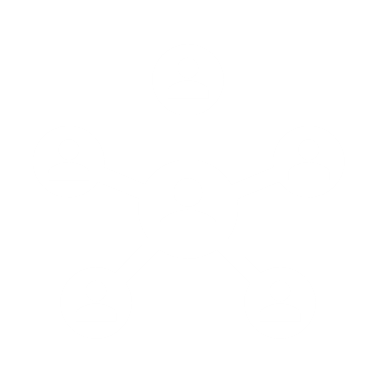 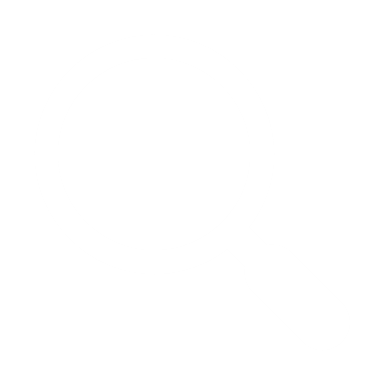 increase awareness of systemic issues and improvement opportunities
understand the status of complaint processes and reporting across the sector
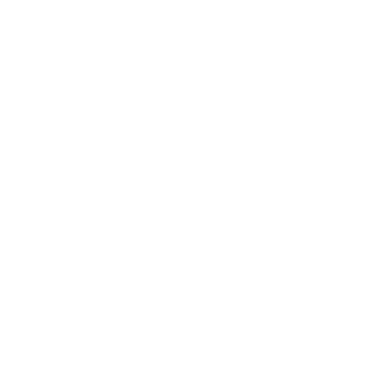 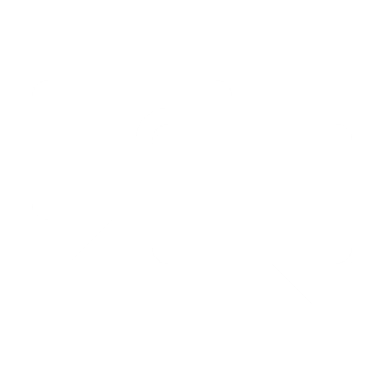 inform our projects and recommendations
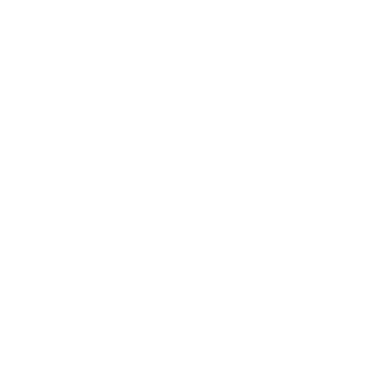 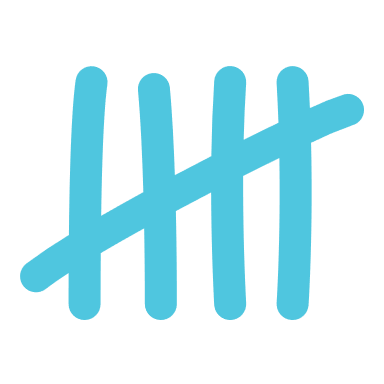 Number of complaints
How many complaints were made? 2019-20
33
Complaints to MHCC about Casey AMHS 2019-20
66
Complaints to Casey AMHS 2019-20
The number of complaints made to the MHCC decreased in 2018-19, before increasing in 2019-20.
Conversely, the number of complaints made directly to Casey AMHS rose slightly in 2018-19, before decreasing in 2019-20.
Overall, more complaints were made directly to Casey AMHS than complaints to the MHCC. This suggests that consumers and family members/carers feel empowered to raise their concerns with the service directly.
Complaint rates 2019-20
Casey AMHS received lower rates of complaints to the MHCC, and higher rates of complaints directly, than the sector medians.
Casey AMHS also received much higher rates of compliments than the sector-wide median.
Casey AMHS
Complaints to the MHCC about service
Sector median
Casey AMHS
Complaints to directly to service
Sector median
Casey AMHS
Compliments to directly to service*
Complaints about Casey AMHS
Sector-wide complaints
to the service (n=66)
to the service (n=1528)
to the MHCC (n=33)
to the MHCC (n=1503)
Sector median
*Note: not all services reported compliments, and services likely used different approaches to capture compliments data
Complaints to Casey AMHS
Who is making complaints? 2019-20
Complaints raised about Casey AMHS
The proportion of different groups who made complaints to both the MHCC and directly about Casey AMHS was broadly consistent with the sector, with consumers making most complaints.
Complaints to MHCC
Family member/carer
Consumer
Other
Note: this graphic does not include complaints where the complainant status was unknown.
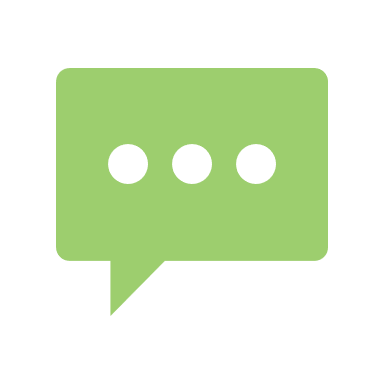 Issues raised in complaints
How does the MHCC categorise issues?
The MHCC uses three levels of issue categories to classify complaints.
Level 1
Level 3
Level 1 issues consist of:
treatment
communication
conduct and behaviour
medication
diagnosis
access
facilities
records
complaint management
Level 2
Level 3 issues further break down Level 2 issues.
For example, the Level 2 category Medication Error includes the following Level 3 issues:
wrong medication or dose
wrong prescription
known allergy/reaction not considered
Level 2 issues break down Level 1 issues into more specific categories. 
For example, the Level 1 category Medication includes the following Level 2 issues: 
medication error
disagreement with medication
oversedation or side effects
refusals to prescribe
What were complaints about? 2019-20
Level 1 issues raised about Casey AMHS
Complaints to the MHCC
Complaints to service
Issues raised in complaints to the MHCC about Casey AMHS were broadly consistent with the sector, with treatment, communication, conduct and behaviour, and medication the most frequently raised.
A higher percentage of complaints was received by the MHCC about facilities complaint management at Casey AMHS compared to the sector
Issues raised in direct complaints to Casey AMHS were broadly consistent the sector, with complaints most often about treatment, conduct and behaviour, communication, and facilities.
Frequency of issues
Frequency of issues
Treatment
SECTOR-WIDE
SECTOR-WIDE
Communication
Conduct and behaviour
Medication
Diagnosis
Access
Facilities
Complaints about Casey AMHS
Sector-wide complaints
to the service (n=66)
to the service (n=1528)
to the MHCC (n=33)
to the MHCC (n=1503)
Records
Complaint management
Issues raised by consumers and carers 2019-20
Most frequent Level 1 issues raised about Casey AMHS
Complaints to the MHCC
Complaints to service
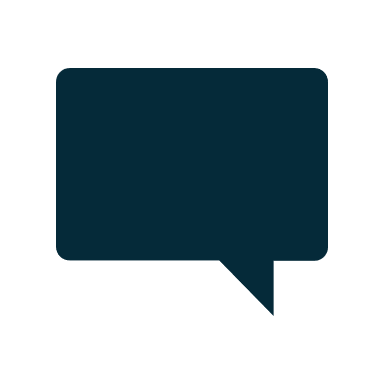 Overall, consistent with the sector, family members/carers were more likely than consumers to raise treatment concerns, while consumers were more likely than family members/carers to raise concerns about conduct and behaviour.
In complaints directly to Casey AMHS, concerns about communication were raised by family members/carers at a higher percentage compared to the sector.
Treatment
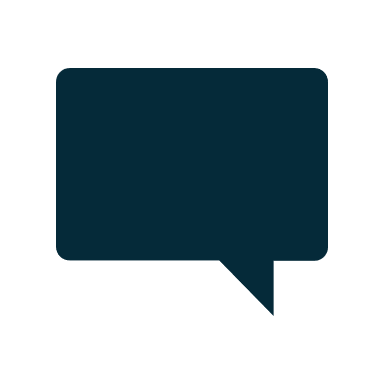 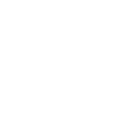 Medication
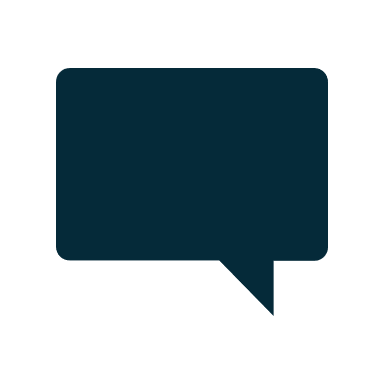 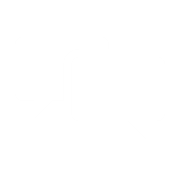 Communication
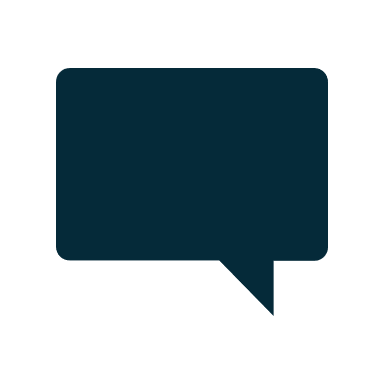 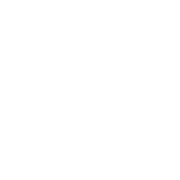 Conduct and behaviour
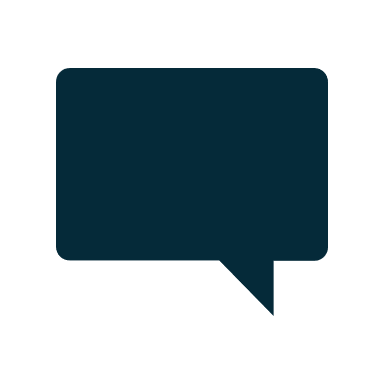 Family member/carer (n=9)
Family member/carer (n=16)
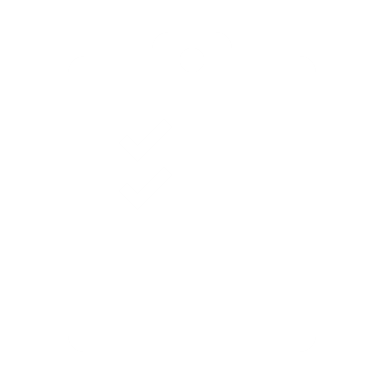 Consumer (n=24)
Consumer (n=46)
Diagnosis
What were complaints about? 2019-20
Most frequent Level 3 issues raised about Casey AMHS
Communication-related issues were raised at higher levels than the sector, particularly complaints about inadequate communication to consumers or family/carers
Complaints to the MHCC
Complaints to Casey AMHS
FREQUENCY OF ISSUES
FREQUENCY OF ISSUES
1
1
Communication
Inadequate, incomplete or confusing information provided to consumer
Conduct & behaviour
Rudeness, lack of respect or discourtesy
SECTOR-WIDE
SECTOR-WIDE
2
2
Treatment Lack of care or attention
Treatment
Inadequate consideration of views or preferences of family/carer of voluntary consumers
3
3
Treatment Disagreement with treatment order
Communication
Inadequate, misleading or confusing information provided to family/carer
Communication
Inadequate communication about rights to compulsory patient
Facilities
Property lost or damaged
4
4
Complaints about Casey AMHS
Sector-wide complaints
to the service (n=66)
to the service (n=1528)
5
5
Treatment
Inadequate consideration of views or preferences of compulsory patients
Communication
Inadequate, incomplete or confusing information provided to consumer
to the MHCC (n=33)
to the MHCC (n=1503)
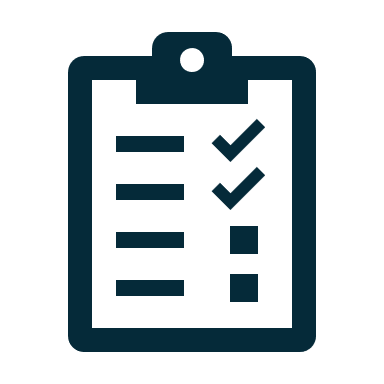 Outcomes of complaints
What were the outcomes of complaints? 2019-20
Closed complaints about Casey AMHS
Outcomes achieved by Casey AMHS in response to complaints made to the MHCC about Casey AMHS mirrored statewide trends, with the majority resulting in acknowledgement, action or answer.
Outcomes data was largely unavailable for complaints made directly to Casey AMHS.
What actions were taken by the service? 2019-20
Top specific actions taken by service in response to complaints to the MHCC
Actions most frequently undertaken by Casey AMHS included:
responding to the complainant or consumer directly 
change/review of treatment/care for individual consumers
improved communication/resolution of misunderstandings
Frequency of actions
Key points to consider
Complaint numbers
Issues raised
Outcomes
There is a trend of greater numbers of complaints being made directly to Casey AMHS than to the MHCC, indicating that complainants feel supported to raise their concerns directly with the treating team.
In complaints directly to Casey AMHS, concerns about communication were raised by family members/carers at a higher percentage compared to the sector.
Examining Level 3 issues, communication-related issues were raised at higher levels than the sector, particularly complaints about inadequate communication to consumers or family/carers.
Most complaints to the MHCC resulted in action, acknowledgement and answers by Casey AMHS.
Outcomes data was largely unavailable for complaints made directly to Casey AMHS, despite this being requested by the MHCC. Recording and reporting on outcomes will enable better comparison with statewide data, and better highlight the effectiveness of Casey AMHS' complaint systems.
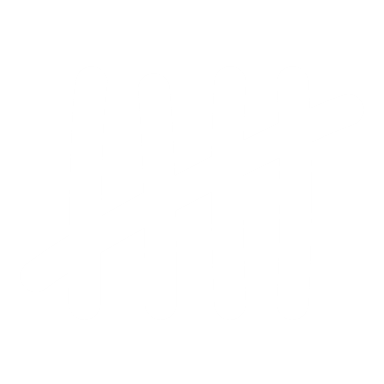 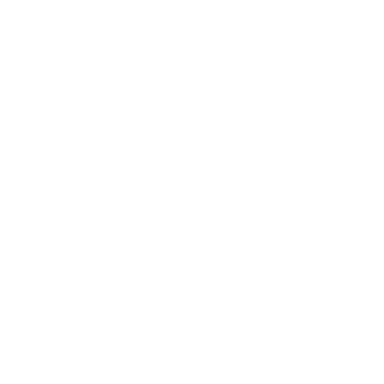 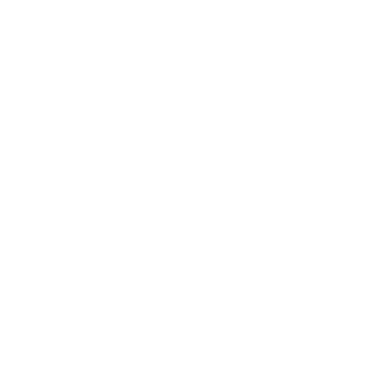